Introduction to Global Business
Chapter 2The Evolution of International Business
© 2017 Cengage Learning. All Rights Reserved. May not be copied, scanned, or duplicated, in whole or in part, except for use as permitted in a license distributed with a certain product or service or otherwise on a password-protected website for classroom use.
After studying this chapter, you should be able to:
Briefly explain why trade and foreign investment are good for society as a whole.
Describe the major international trade theories and how they operate.
Evaluate trade policy, the main instruments of trade policy, and their impact on business, consumers, and governments.
Explain the rationale behind a country’s choice of managing trade.
© 2017 Cengage Learning. All Rights Reserved. May not be copied, scanned, or duplicated, in whole or in part, except for use as permitted in a license distributed with a certain product or service or otherwise on a password-protected website for classroom use.
Terms
International business
All commercial transactions, both private and public between nations of the world
Trade
The two-way flow of exports and imports of goods (merchandise trade) and services (service trade)
Foreign direct investment
Inflows of capital from abroad for investing in domestic plant and equipment for the production of goods and/or services and for buying domestic firms
© 2017 Cengage Learning. All Rights Reserved. May not be copied, scanned, or duplicated, in whole or in part, except for use as permitted in a license distributed with a certain product or service or otherwise on a password-protected website for classroom use.
EXHIBIT 2.1	WORLD’S TEN LARGEST ECONOMIES: PURCHASING POWER PARITY (PPP) BASIS* (U.S. $ 2012)
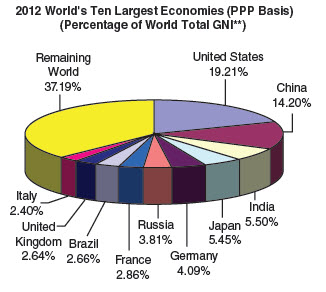 *PPP conversion factor is the number of units of a country’s currency that is required to buy the same amount of goods and services in the domestic market that a U.S. dollar would buy in the United States.
**GNI is the total value of goods and services produced by a country plus net receipts of employee compensation and property income from abroad.
© 2017 Cengage Learning. All Rights Reserved. May not be copied, scanned, or duplicated, in whole or in part, except for use as permitted in a license distributed with a certain product or service or otherwise on a password-protected website for classroom use.
Benefits of International Trade
© 2017 Cengage Learning. All Rights Reserved. May not be copied, scanned, or duplicated, in whole or in part, except for use as permitted in a license distributed with a certain product or service or otherwise on a password-protected website for classroom use.
EXHIBIT 2.2	WORLD TRADE PATTERNS: TOP TEN EXPORTING NATIONS IN 2012 (PERCENTAGE OF TOTAL WORLD EXPORTS)
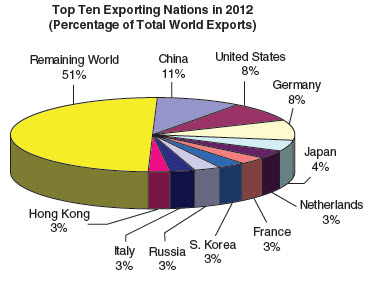 © 2017 Cengage Learning. All Rights Reserved. May not be copied, scanned, or duplicated, in whole or in part, except for use as permitted in a license distributed with a certain product or service or otherwise on a password-protected website for classroom use.
EXHIBIT 2.3  NET INFLOWS OF FOREIGN DIRECT INVESTMENT BY REGION AND INDUSTRIALIZATION
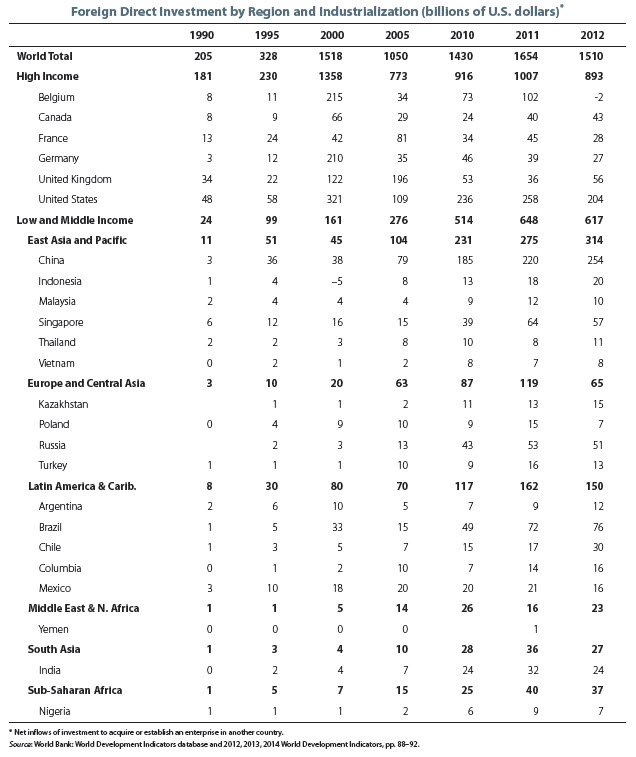 © 2017 Cengage Learning. All Rights Reserved. May not be copied, scanned, or duplicated, in whole or in part, except for use as permitted in a license distributed with a certain product or service or otherwise on a password-protected website for classroom use.
EXHIBIT 2.3  NET INFLOWS OF FOREIGN DIRECT INVESTMENT BY REGION AND INDUSTRIALIZATION (continued)
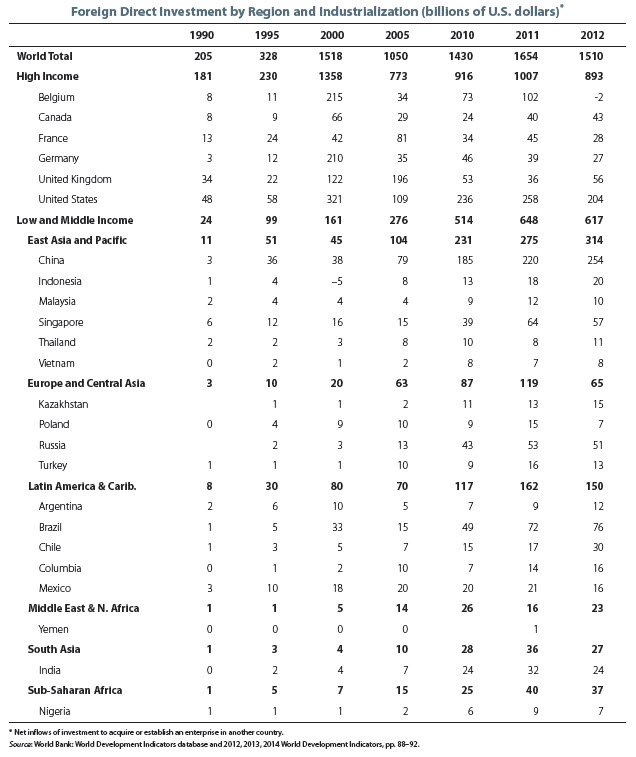 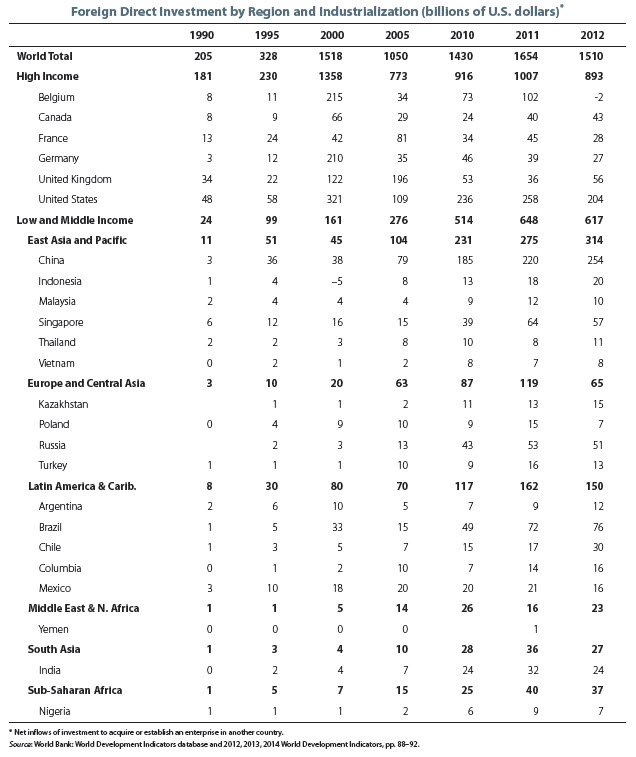 © 2017 Cengage Learning. All Rights Reserved. May not be copied, scanned, or duplicated, in whole or in part, except for use as permitted in a license distributed with a certain product or service or otherwise on a password-protected website for classroom use.
Major Theories of International Trade
© 2017 Cengage Learning. All Rights Reserved. May not be copied, scanned, or duplicated, in whole or in part, except for use as permitted in a license distributed with a certain product or service or otherwise on a password-protected website for classroom use.
Trade Theory Terms
Factors of production
Endowments used to produce goods and services: 
Land (quantity, quality, and mineral resources beneath it)
Labor (quantity and skills)
Capital (cost)
Technology (quality)
Trade surplus
When the value of exports exceeds the value of imports; the opposite of a trade deficit
© 2017 Cengage Learning. All Rights Reserved. May not be copied, scanned, or duplicated, in whole or in part, except for use as permitted in a license distributed with a certain product or service or otherwise on a password-protected website for classroom use.
Wealth Accumulation as a Basis for Trade Theory: Mercantilism
Mercantilism is the oldest form of trade theory.
Practiced during the 1500–1750 period as Europe moved toward nationalism
Wealth—both personal and national—largely determined by the amount of precious metal owned
Mercantilists believed that for a nation to be wealthy, it must export as much as possible and import as little as possible so that the country would have a trade surplus.
Mercantilists did not want to see the big picture:
If all nations increased exports and decreased imports, there would be a surplus of exports that would lead to unpleasant results.
© 2017 Cengage Learning. All Rights Reserved. May not be copied, scanned, or duplicated, in whole or in part, except for use as permitted in a license distributed with a certain product or service or otherwise on a password-protected website for classroom use.
Specialization as a Basis for Trade Theory: Absolute and Comparative Advantage
Absolute advantage
The ability of one country to produce a good or service more efficiently than another
Comparative advantage
The ability of one country that has an absolute advantage in the production of two or more goods (or services) to produce one of them relatively more efficiently than the other
© 2017 Cengage Learning. All Rights Reserved. May not be copied, scanned, or duplicated, in whole or in part, except for use as permitted in a license distributed with a certain product or service or otherwise on a password-protected website for classroom use.
Factor Endowments as a Basis for Trade Theory
The Heckscher–Ohlin (H–O) theory
Attributes the comparative advantage of a nation to its factor endowments: land (quantity, quality, and mineral resources beneath it), labor (quantity and skills), capital (cost), and technology (quality)
Key assumptions of the H–O theory:
Perfect competition in the marketplace
Perfect immobility of factors of production among countries
© 2017 Cengage Learning. All Rights Reserved. May not be copied, scanned, or duplicated, in whole or in part, except for use as permitted in a license distributed with a certain product or service or otherwise on a password-protected website for classroom use.
Factor Endowments as a Basis for Trade Theory (continued)
Factor price equalization theory
When factors are allowed to move freely among trading nations, efficiency increases, which leads to superior allocation of production of goods and services among countries.
Free mobility of factors will lead to efficient reallocation of resources (factors of production) until price equilibrium is reached.
© 2017 Cengage Learning. All Rights Reserved. May not be copied, scanned, or duplicated, in whole or in part, except for use as permitted in a license distributed with a certain product or service or otherwise on a password-protected website for classroom use.
Porter’s “Diamond” Model of National Competitive Advantage
Chance
Firm strategy, structure, and rivalry
Factorconditions
Demand conditions
Related and supporting industries
Government
© 2017 Cengage Learning. All Rights Reserved. May not be copied, scanned, or duplicated, in whole or in part, except for use as permitted in a license distributed with a certain product or service or otherwise on a password-protected website for classroom use.
The Practice of Trade Policy
Trade policy
All government actions that seek to alter the size of merchandise and/or service flows from and to a country
Instruments of trade policy
Tariffs (custom duties)
Preferential duties
Most favored nation status
Nontariff barriers
© 2017 Cengage Learning. All Rights Reserved. May not be copied, scanned, or duplicated, in whole or in part, except for use as permitted in a license distributed with a certain product or service or otherwise on a password-protected website for classroom use.
Inbound Goods: Taxes on Imports
© 2017 Cengage Learning. All Rights Reserved. May not be copied, scanned, or duplicated, in whole or in part, except for use as permitted in a license distributed with a certain product or service or otherwise on a password-protected website for classroom use.
Export Subsidy
A negative tariff or tax break aimed at boosting exports
Outbound Goods: Taxes on Exports
Export Taxes
Taxes meant to raise export cost and divert production for home consumption
© 2017 Cengage Learning. All Rights Reserved. May not be copied, scanned, or duplicated, in whole or in part, except for use as permitted in a license distributed with a certain product or service or otherwise on a password-protected website for classroom use.
International Trade Organizations
Bretton Woods
General Agreement on Tariffs and Trade (GATT)
World Bank
International Monetary Fund (IMF)
World Trade Organization (WTO)
© 2017 Cengage Learning. All Rights Reserved. May not be copied, scanned, or duplicated, in whole or in part, except for use as permitted in a license distributed with a certain product or service or otherwise on a password-protected website for classroom use.
Nontariff Barriers
© 2017 Cengage Learning. All Rights Reserved. May not be copied, scanned, or duplicated, in whole or in part, except for use as permitted in a license distributed with a certain product or service or otherwise on a password-protected website for classroom use.
Current Practice of “Managed” Trade
Socioeconomic Rationale
Geopolitical Rationale
Countertrade
Export cartels
Protection of infant industries
Questionable labor practices
Environmental considerations
Health and safety
National security
Protection of critical (strategic) industries
Embargoes
© 2017 Cengage Learning. All Rights Reserved. May not be copied, scanned, or duplicated, in whole or in part, except for use as permitted in a license distributed with a certain product or service or otherwise on a password-protected website for classroom use.
Key Terms
international business
trade
foreign direct investment
outsourcing
mercantilism
factors of production
trade surplus
absolute advantage
comparative advantage
factor price equalization theory
Heckscher–Olin (H–O) theory
trade policy
tariffs
custom duties
specific tariff
ad valorem tariff
preferential duties
generalized system of preferences (GSP)
export subsidy
export taxes
© 2017 Cengage Learning. All Rights Reserved. May not be copied, scanned, or duplicated, in whole or in part, except for use as permitted in a license distributed with a certain product or service or otherwise on a password-protected website for classroom use.
Key Terms (continued)
most favored nation (MFN)
import quotas
voluntary export restraint (VER)
domestic content provisions
managed trade
countertrade
export cartels
infant industry argument
embargoes
© 2017 Cengage Learning. All Rights Reserved. May not be copied, scanned, or duplicated, in whole or in part, except for use as permitted in a license distributed with a certain product or service or otherwise on a password-protected website for classroom use.